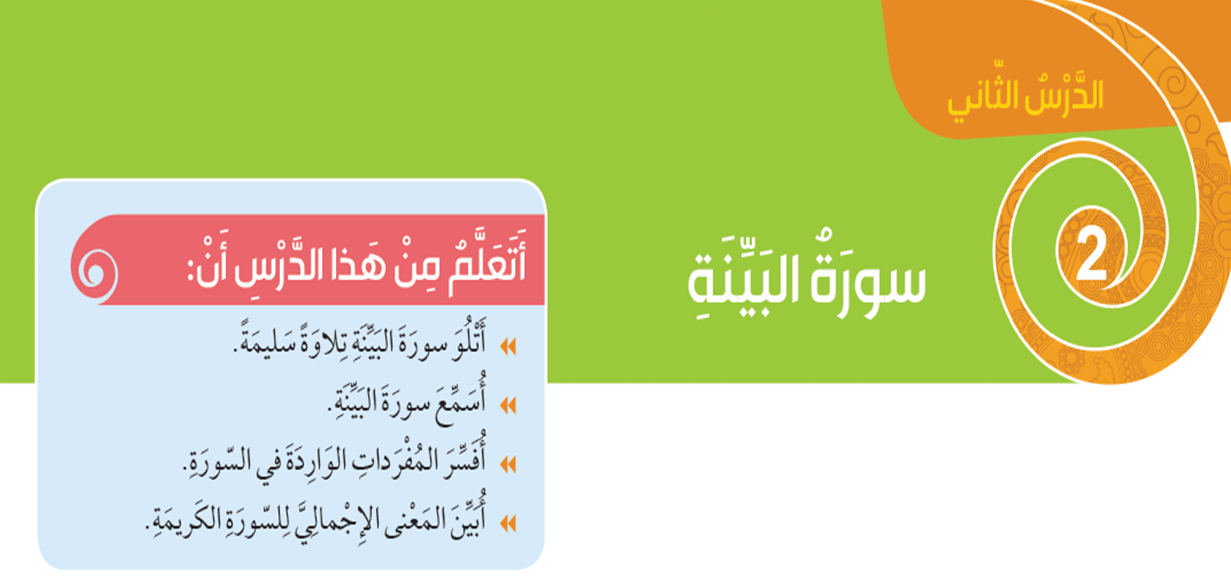 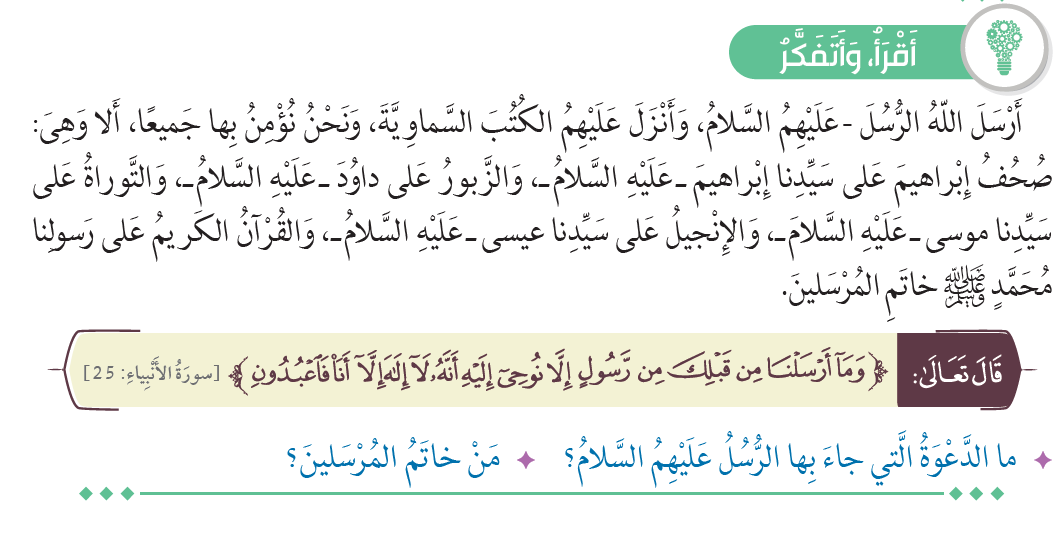 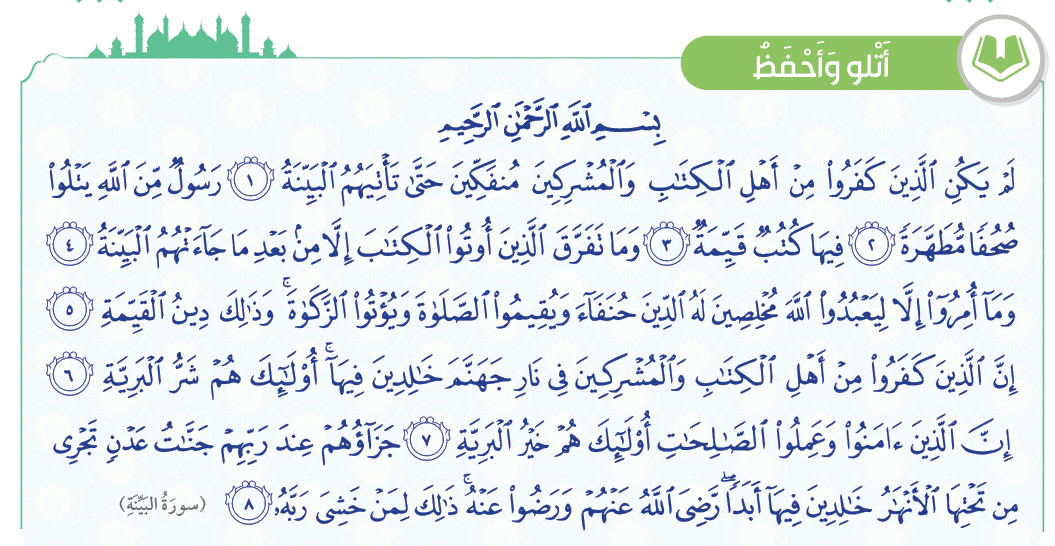 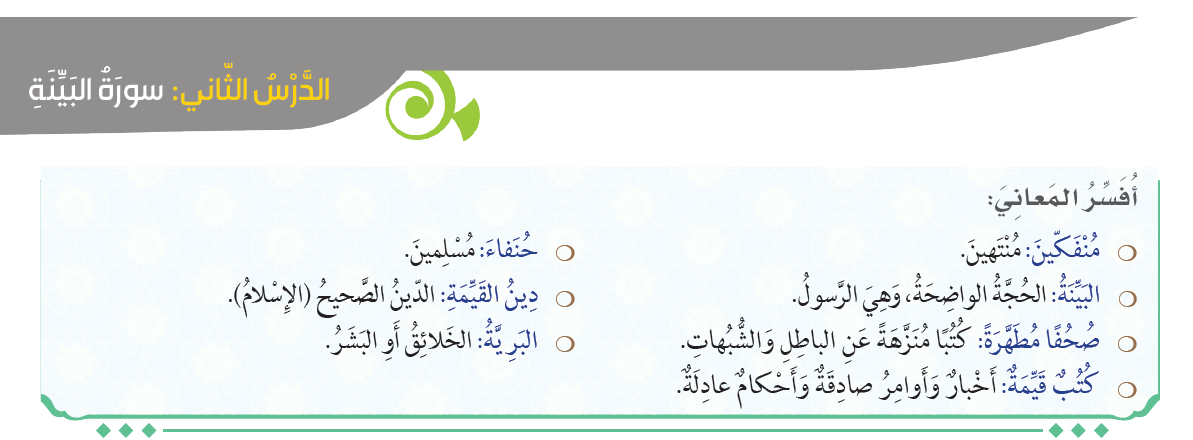 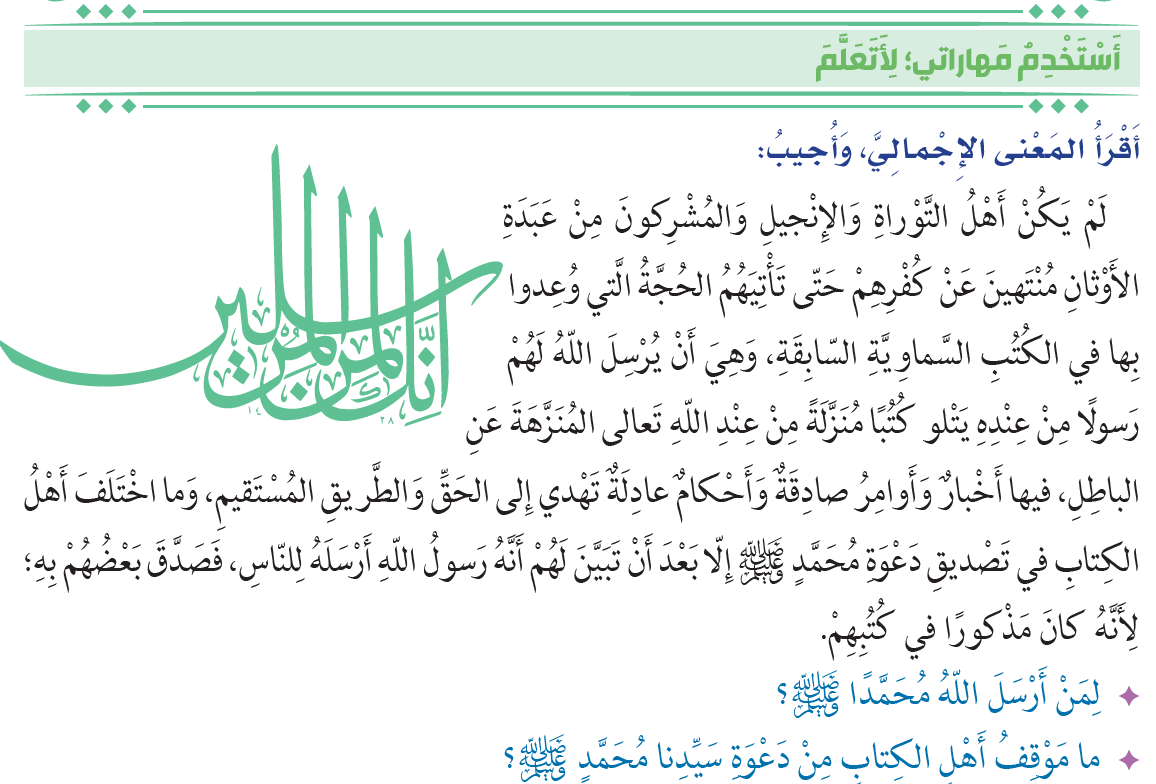 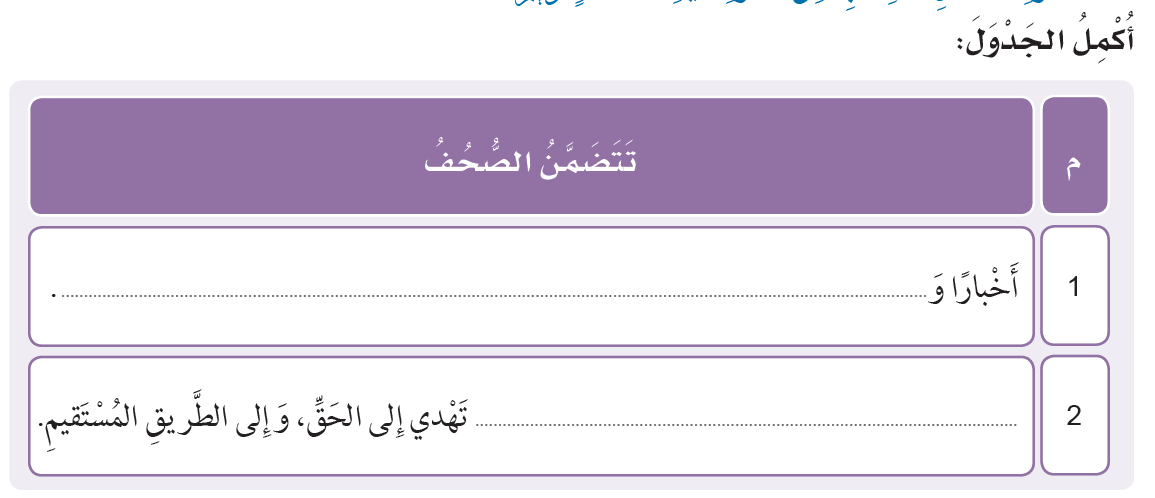 وأوامر  وأحكاماً
الصحف
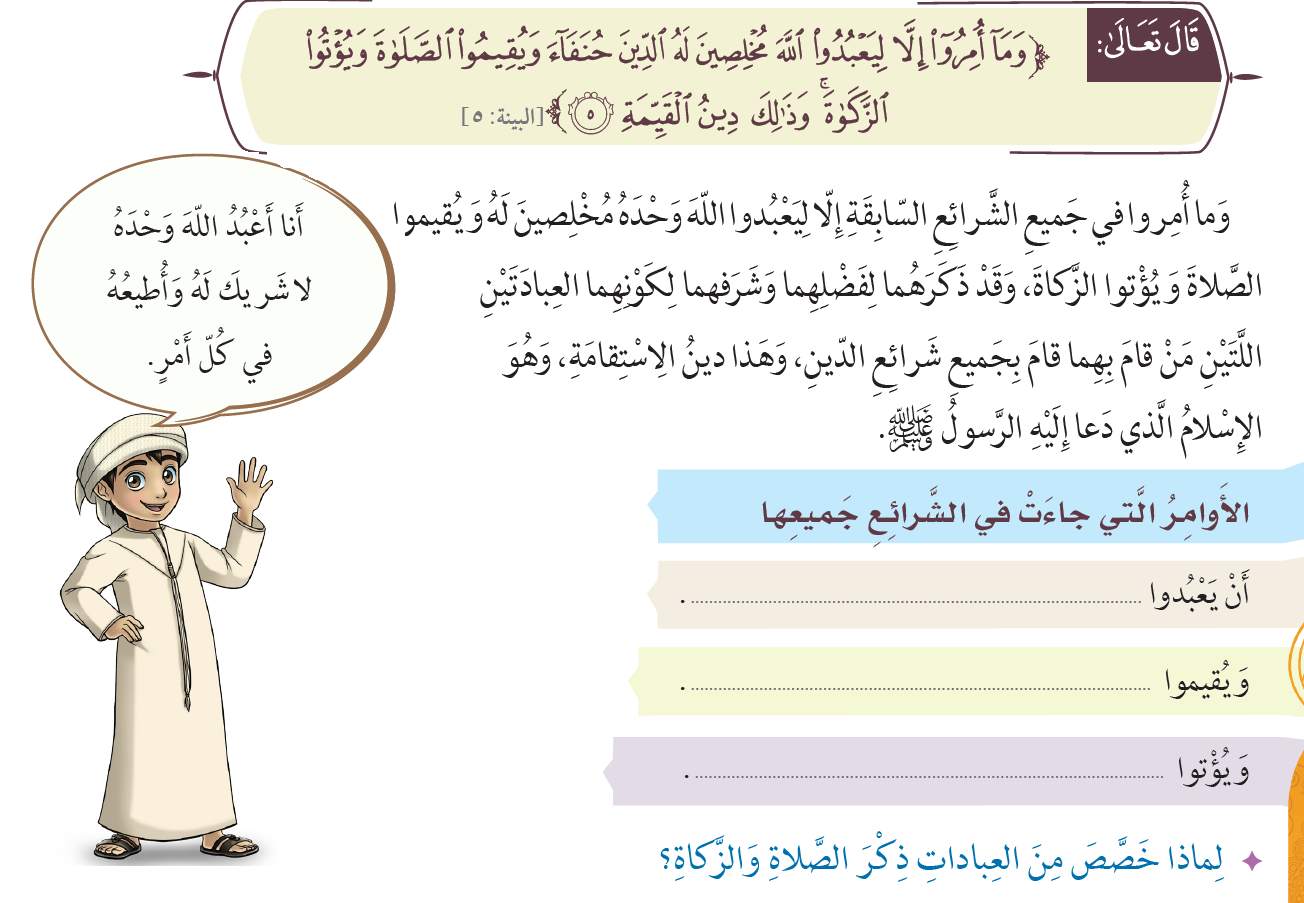 الله
الصلاة
الزكاة
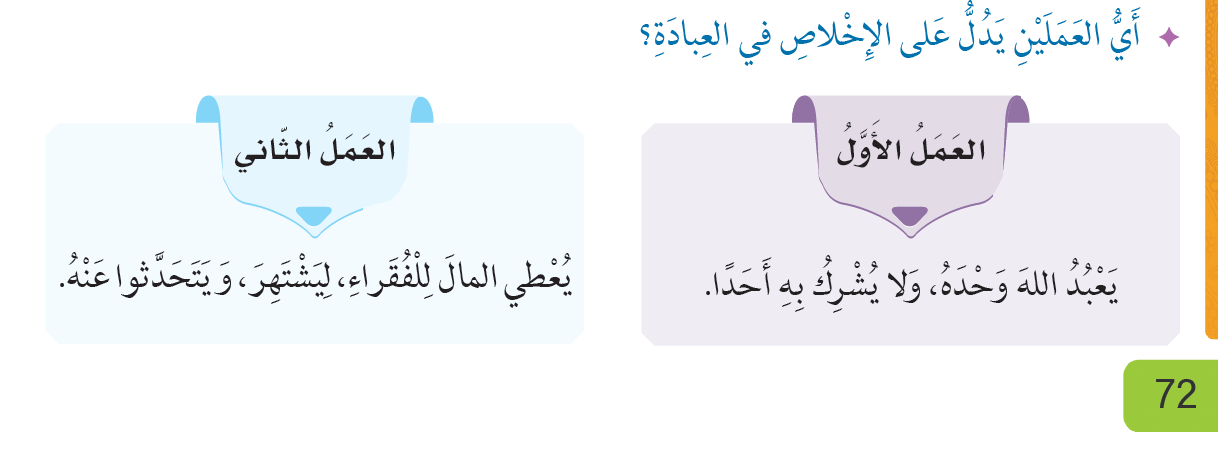 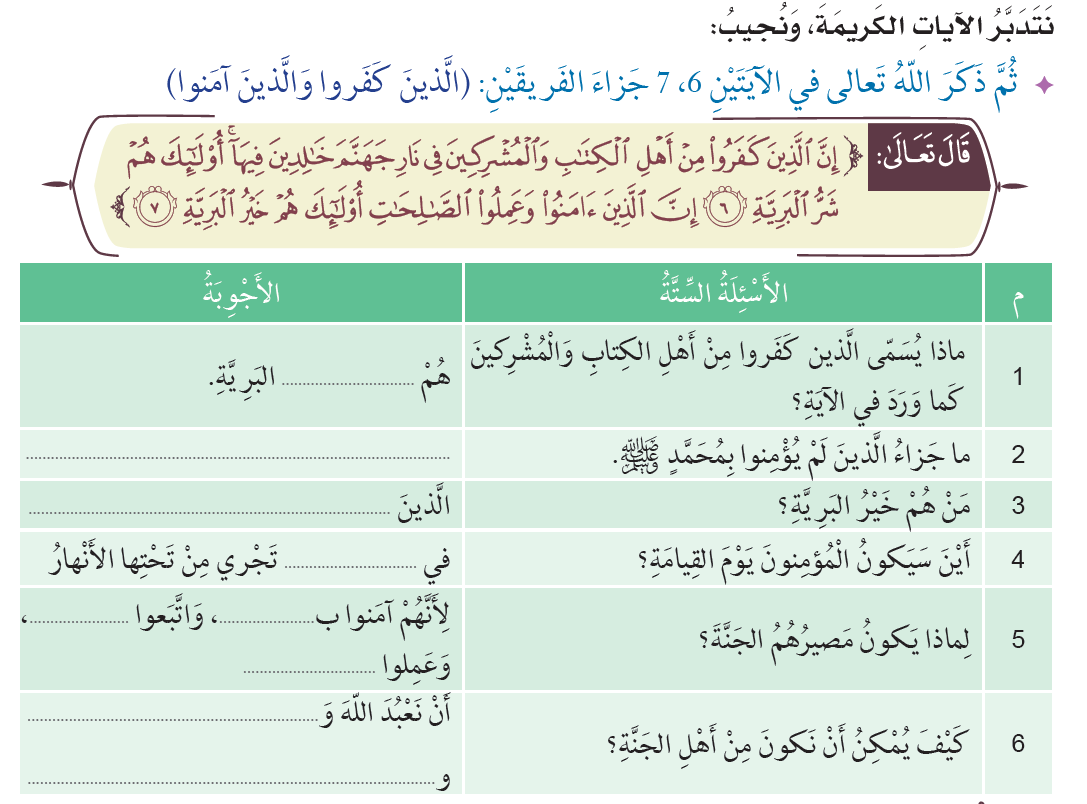 شر
النار
آمنوا
جنة
الرسول
ـالله
الصالحات
نتبع الرسول
نعمل الصالحات
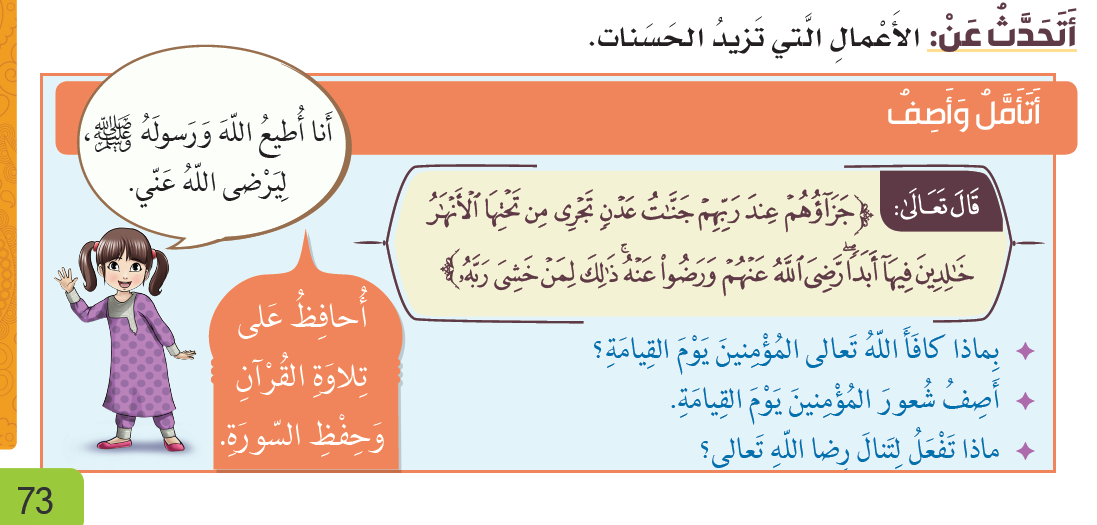 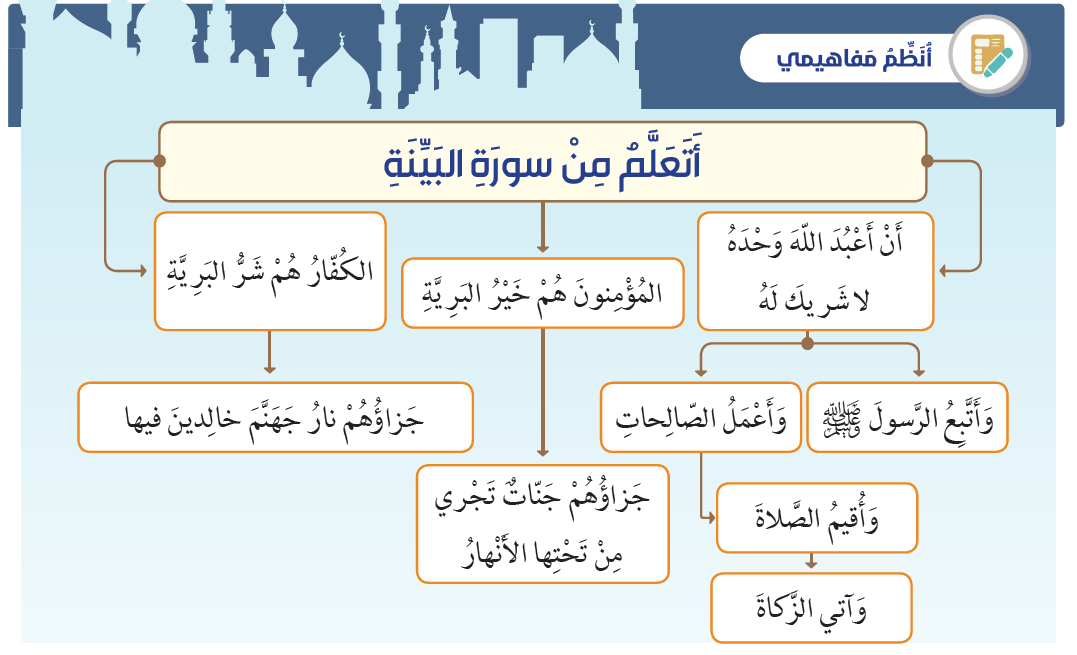 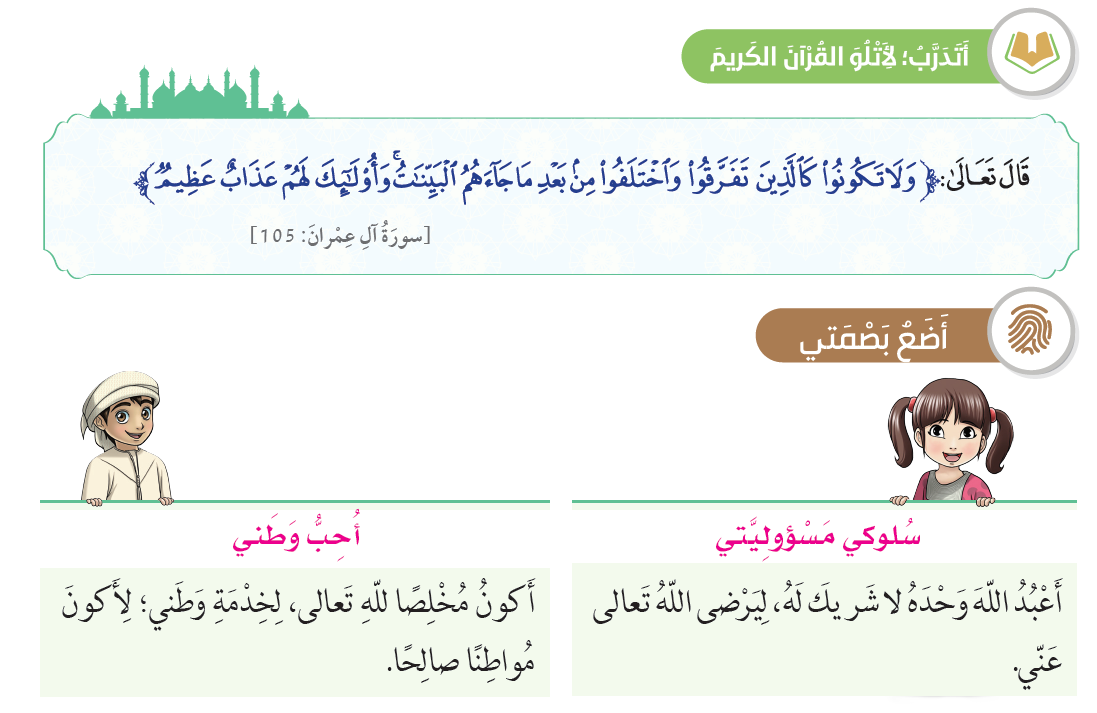 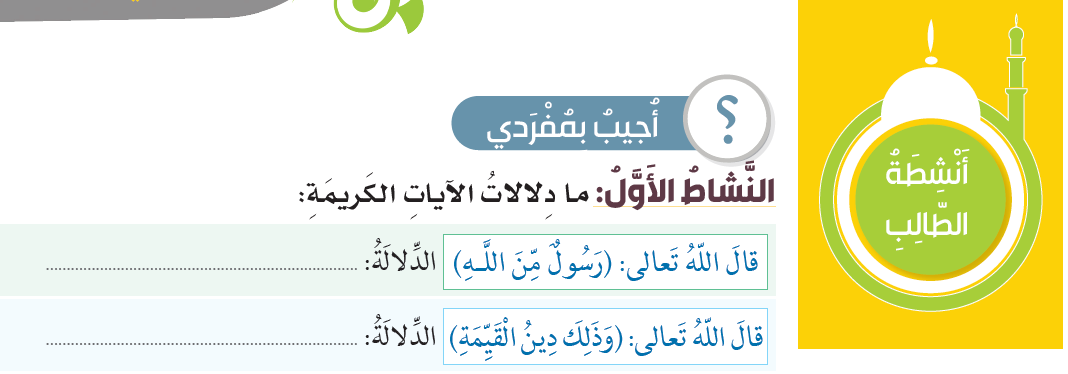 محمد ﷺ أرسله الله
الإسلام الدين الحق
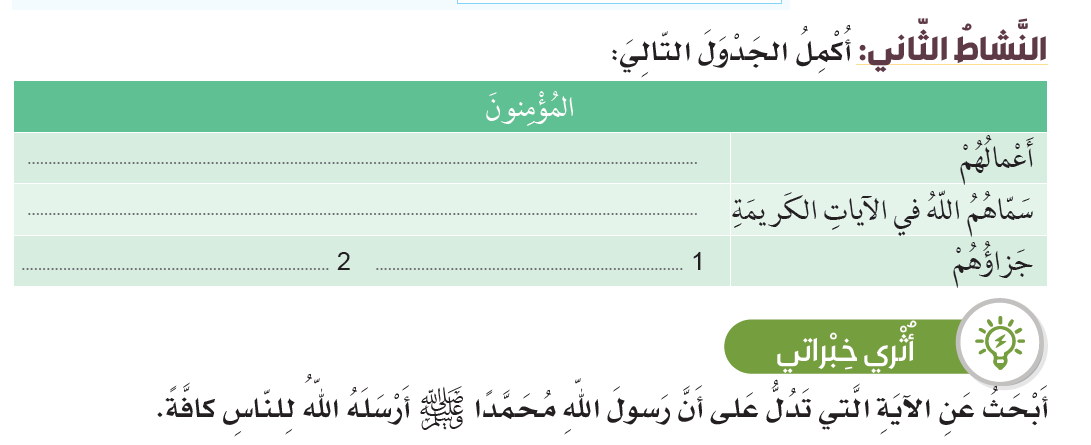 إقامة الصلاة وإيتاء الزكاة
خير البرية
جنات
رضا الله
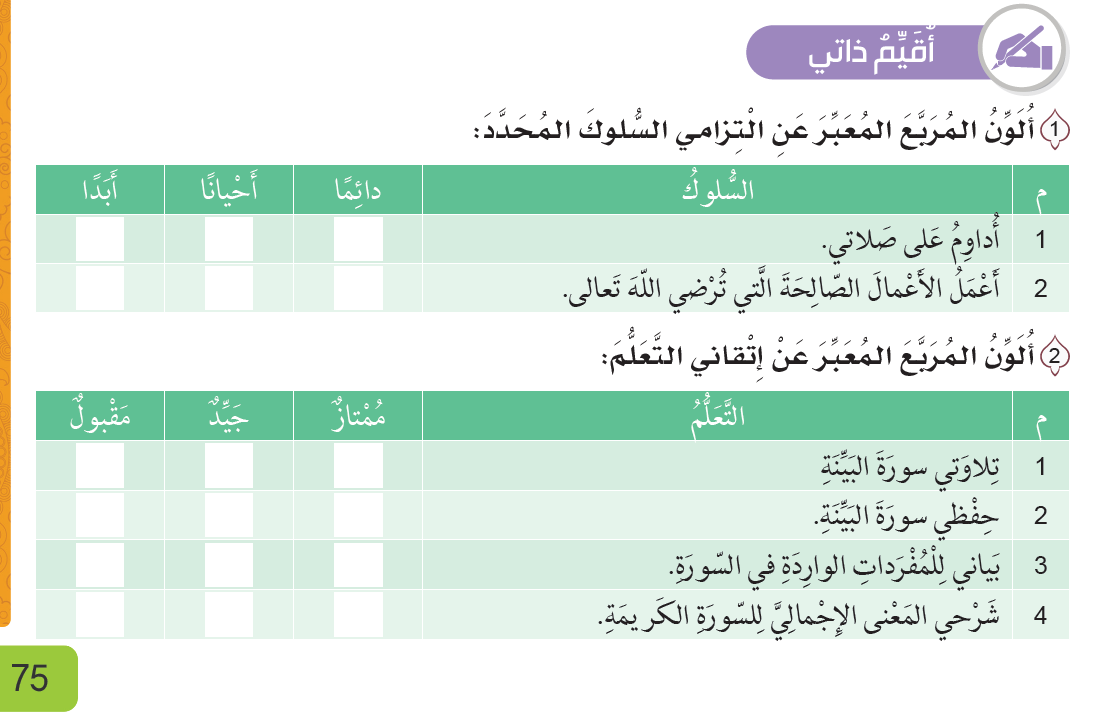 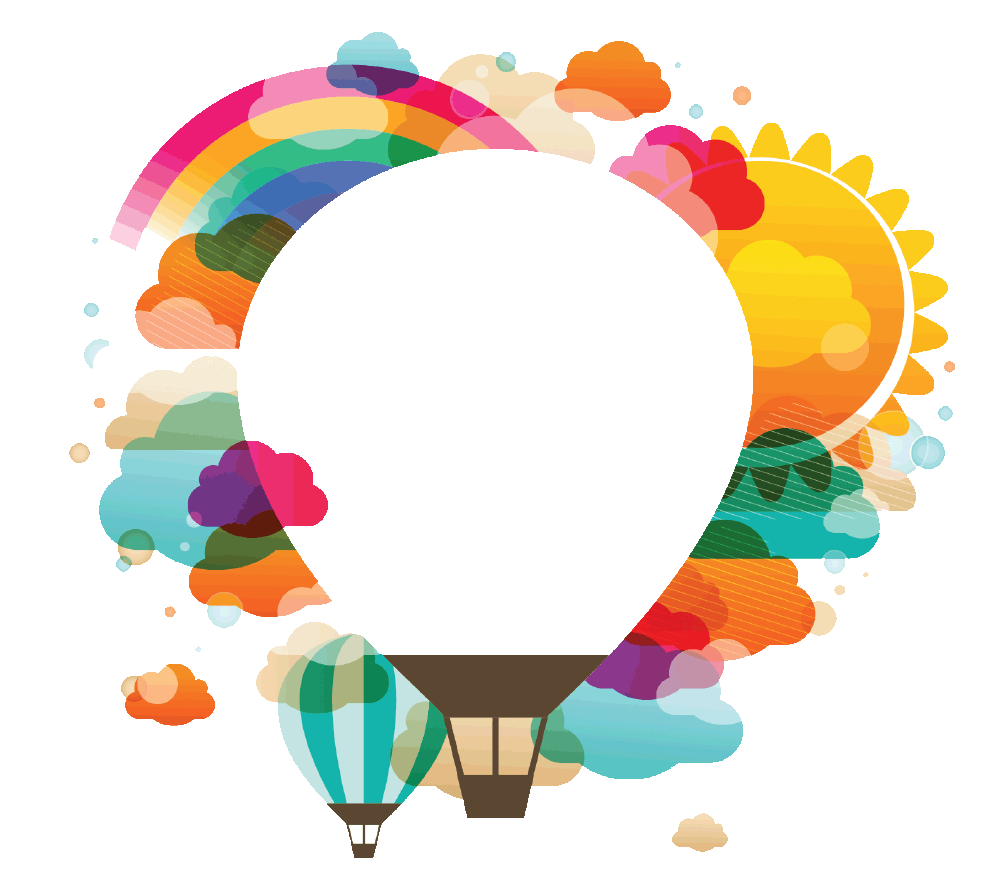 شكراً لكم